Texas Student Data System (TSDS)
Monday, October 29, 2012

Sharon Gaston, Texas Education Agency
1
Overview
What is TSDS?
How does TSDS work?
Demonstration
Questions & Answers
2
What is TSDS?
3
TSDS Vision
Reduce the data collection burden on LEAs, while putting real-time performance oriented dashboards in the hands of educators to improve student achievement.
4
Four Key Projects
State 
Sponsored SIS
Education Data Warehouse
TPEIR
PEIMS
5
Stock photos – approved for non-promotional web distribution
What Functionality Will TSDS Provide?
TSDS allows you to:
See student, classroom, campus, and LEA performance graphically
Save time by not having to search multiple sources for student and LEA data
Get a complete view of student performance, not bits and pieces
Use data to set goals with students, campuses, and your LEA
Get faster access to student data so you have more time for your students
TSDS offers:
A client-side validation tool for PEIMS and Dashboard data
Loading and validation of your PEIMS data not restricted to current submission windows
Potential cost savings for your student information system (SIS) contracts
TSDS will help you do ALL of the above.
6
How Does TSDS 
Work?
7
Introducing TSDS
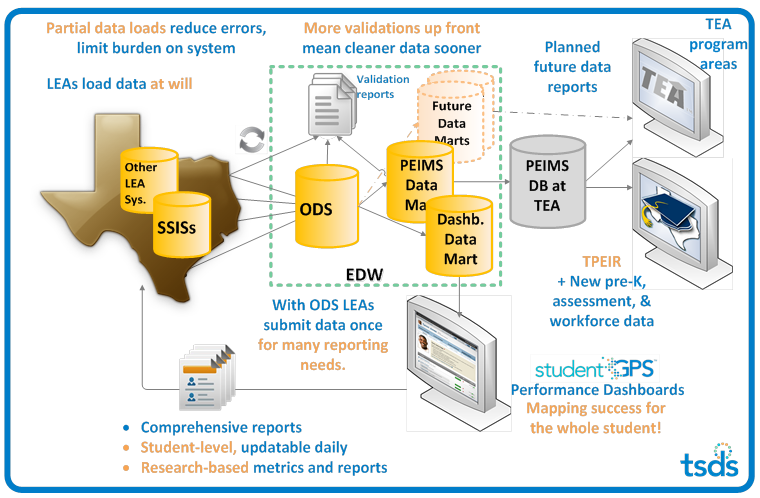 8
How Does TSDS Work?
EDW based on Texas Education Data Standards (TEDS)
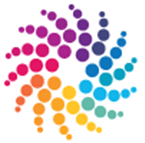 Ed-Fi 
National CEDS compliant standard 
11 interchanges
Some elements dashboard specific, other used for PEIMS and dashboards
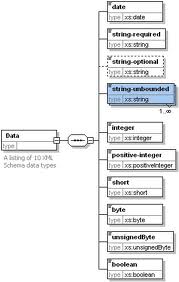 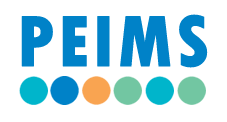 Texas Extensions
PEIMS-specific elements that can’t be fulfilled through Ed-Fi
7 interchanges
TEDS
XML-based standard
Common Data Model across all 1,237 LEAs
18 interchanges in total
For both PEIMS and dashboards 
2013-14 standard stable, released to public  March 2012
9
How Does TSDS Work?
Benefits to LEAs
Efficiency:  TSDS can collect data once for multiple reporting requirements and can scale for growth of future collections (long-term goal).
Also, LEAs will be able to begin loading their data up to a year in advance to eliminate some of the submittal stress on LEAs.
Cost:  Federal and private grants allow TEA to provide TSDS components to LEAs free of charge.
Classroom Impact:  Daily uploads allowed, providing timely LEA access to performance data.
Availability:  Data provided to TEA will be more accessible by all at LEAs, from classroom teachers to central office staff.
10
Student Performance Dashboards
Dashboards*
Initial dashboards based on national education research and review of best practices across the country
Received and incorporated feedback on dashboards from 4,500 educators in Texas (including LPRs)
Enhancements to dashboards based on stakeholder feedback
FERPA and HIPAA compliant—only available to  authorized educators and administrators
* “StudentGPS: Mapping success for the whole student.”
11
Demonstration
12
Demonstration of the Dashboards
Student and Classroom Dashboards: http://vimeo.com/47511948
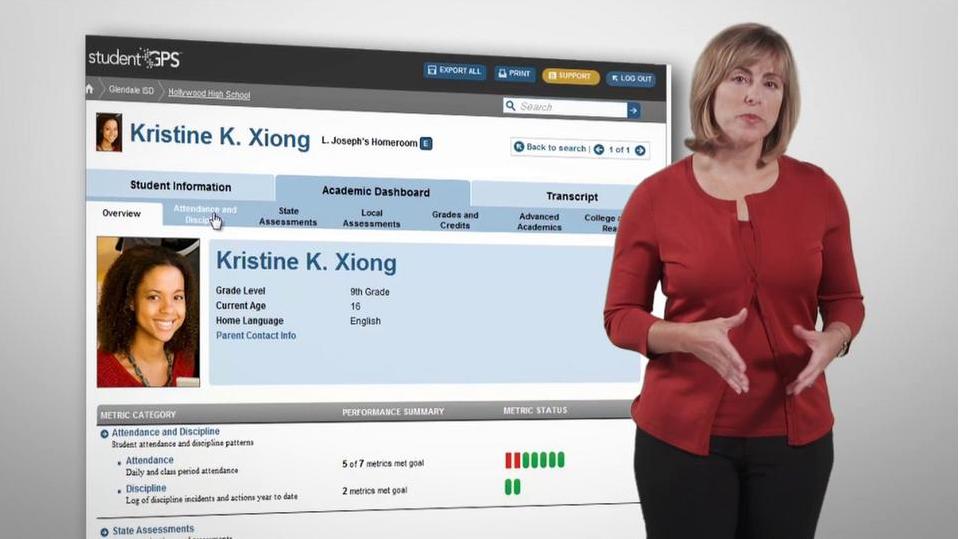 13
Initial Feedback
A Valuable Tool for Educators







100% of Lubbock ISD and 98% of PSJA ISD users said they are likely or very likely to recommend the dashboards to their colleagues
14
Initial Feedback
New Insights on Campus & Students







87% of PSJA users could see themselves using this tool on a regular basis to make decisions about instruction
15
Dashboards Save Users Time
It takes 10 – 15 screens in the student information system to get the information on the dashboard student profile page
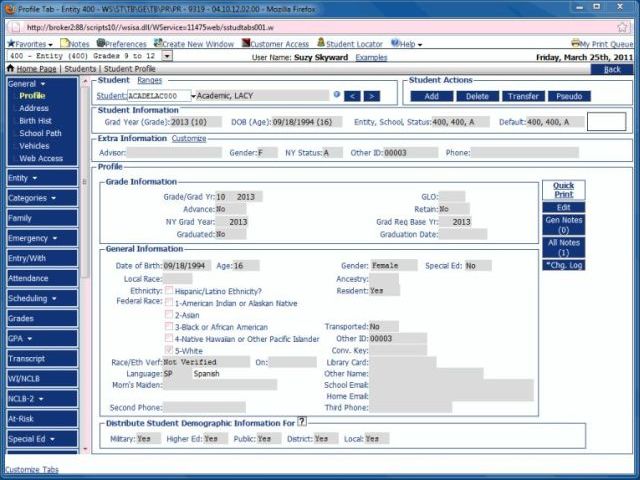 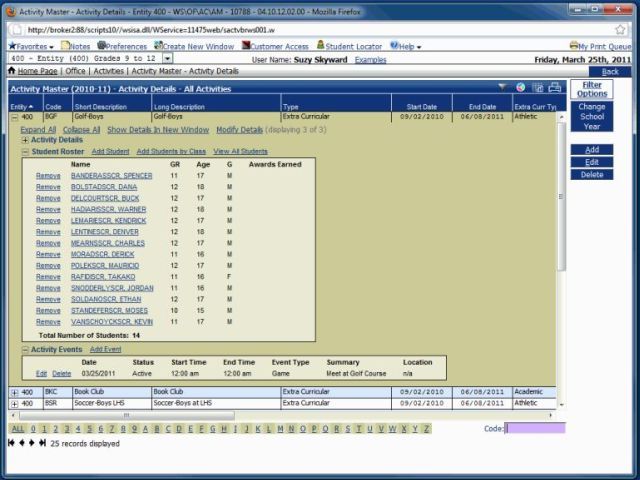 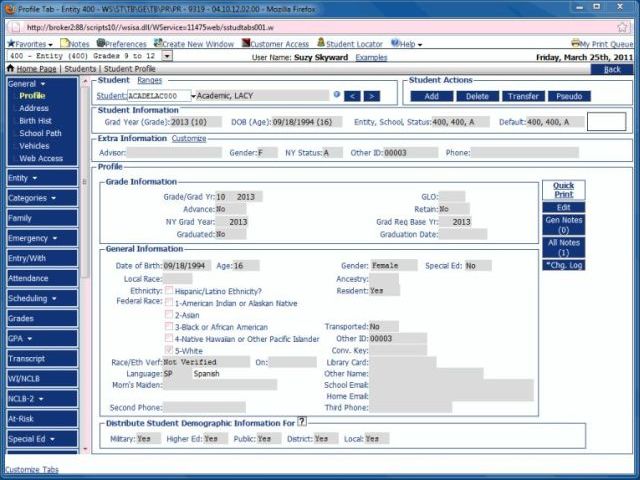 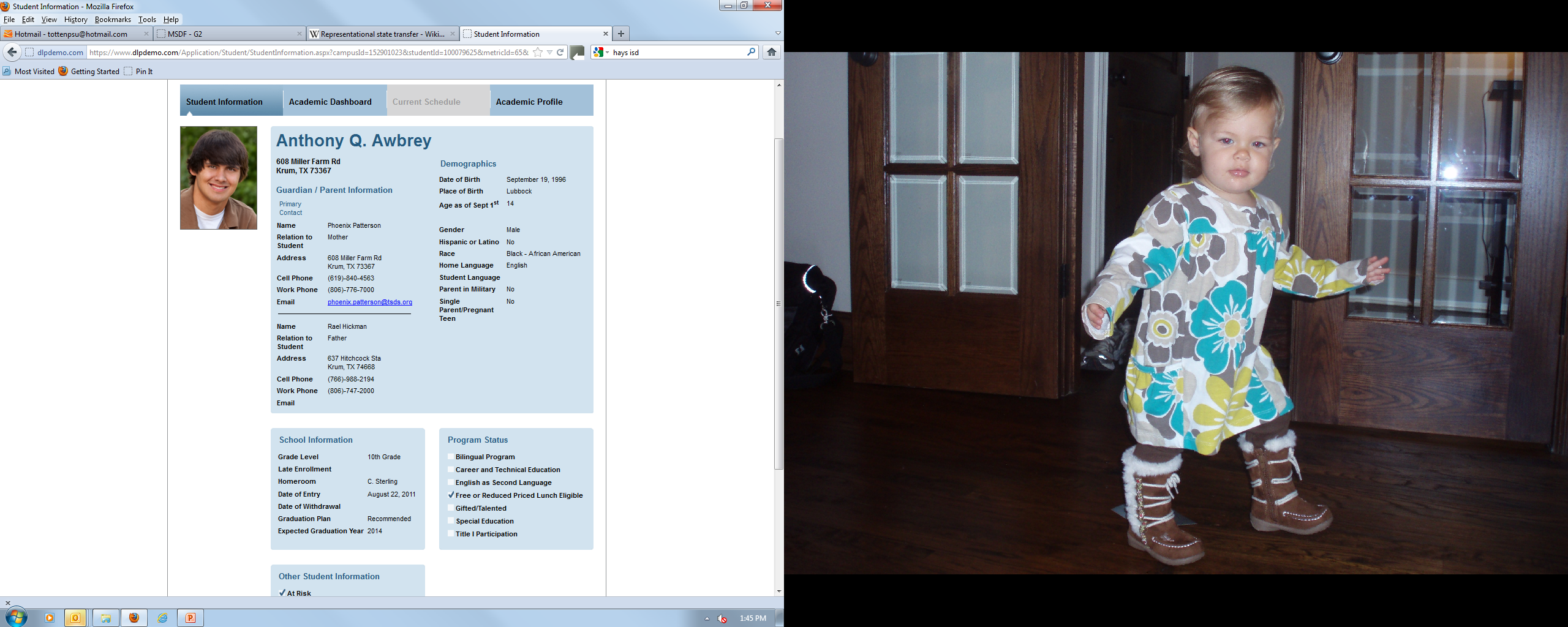 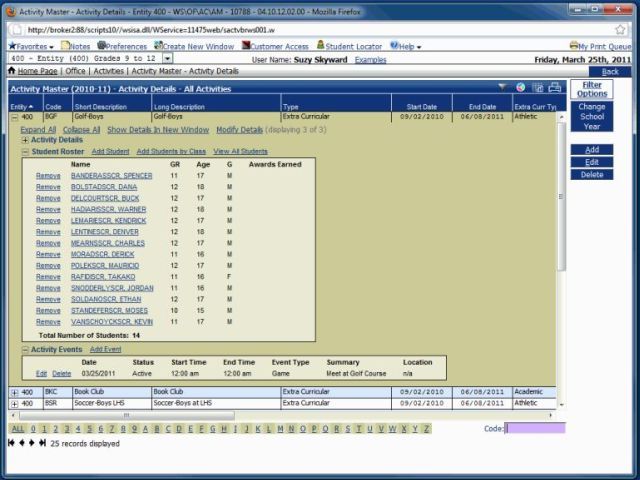 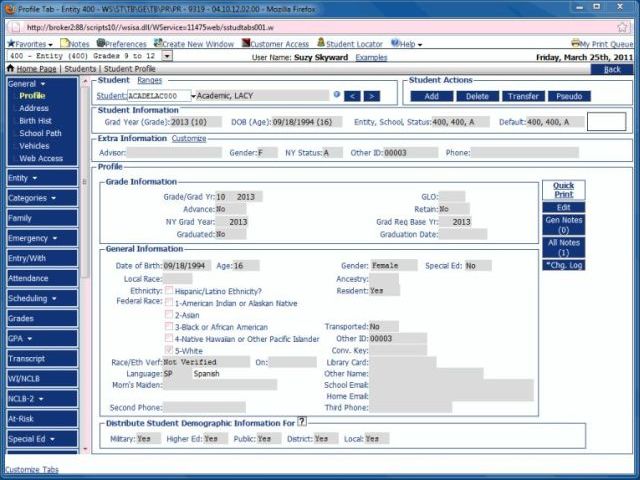 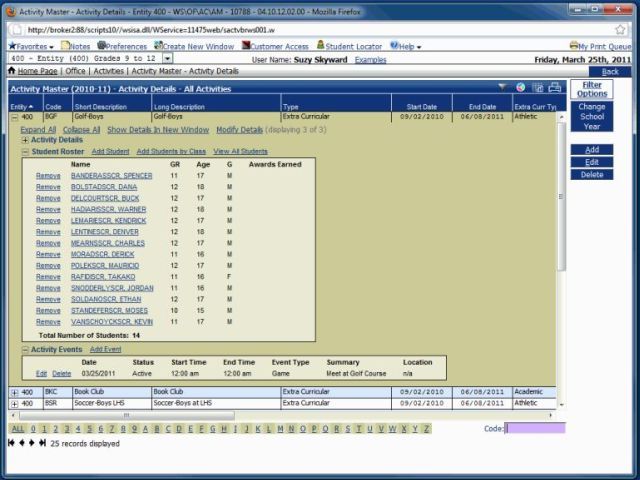 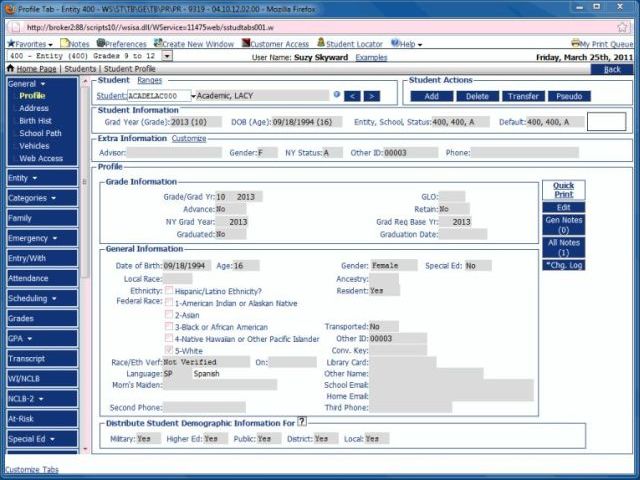 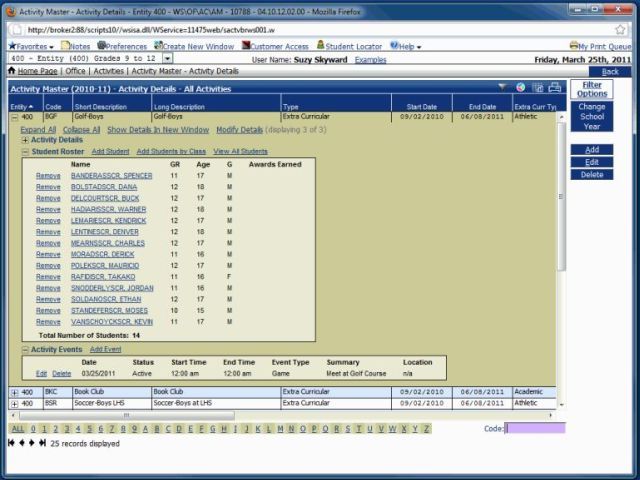 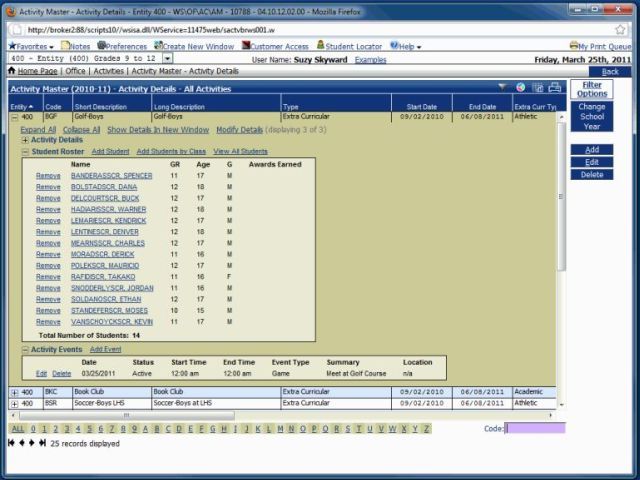 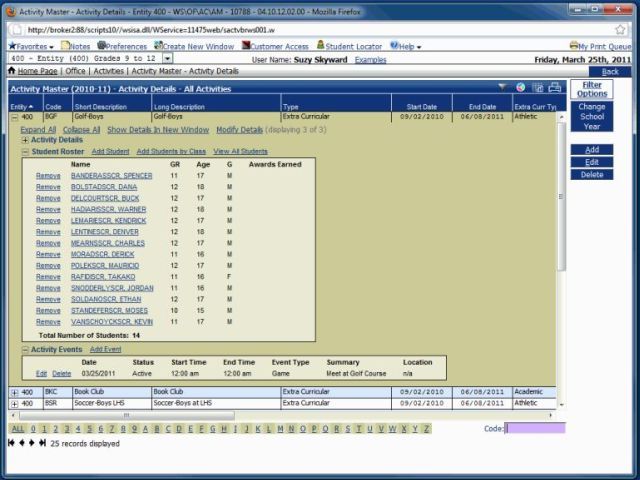 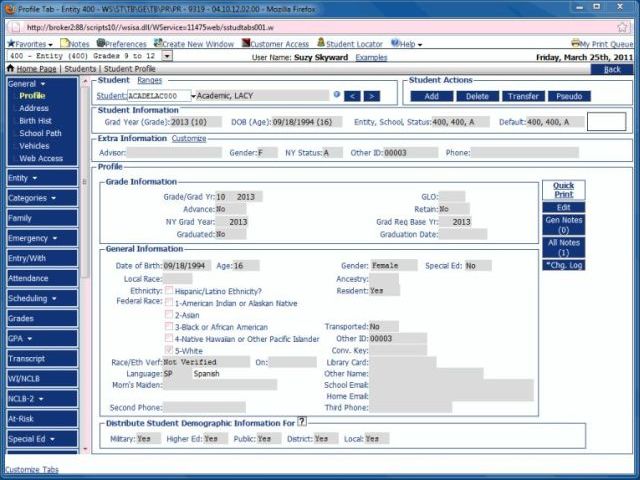 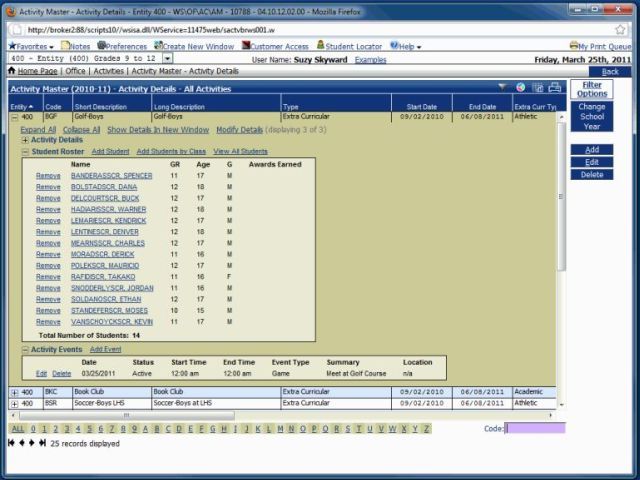 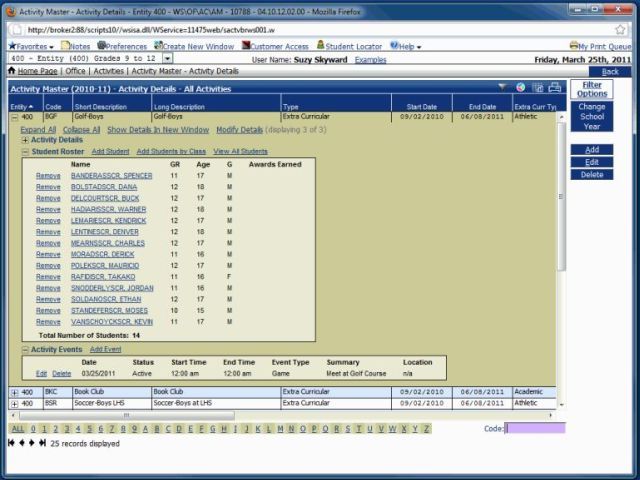 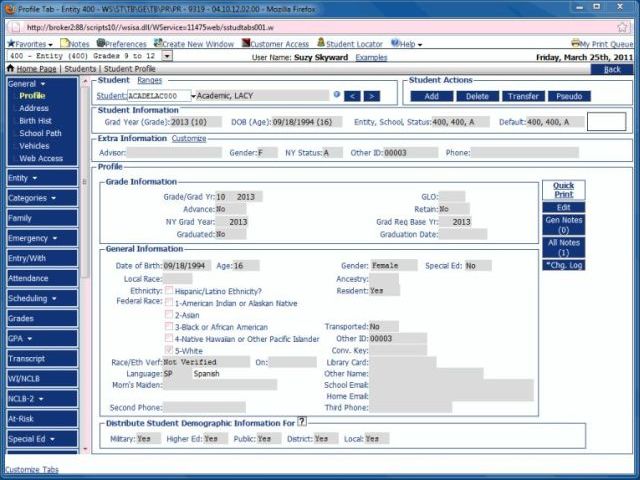 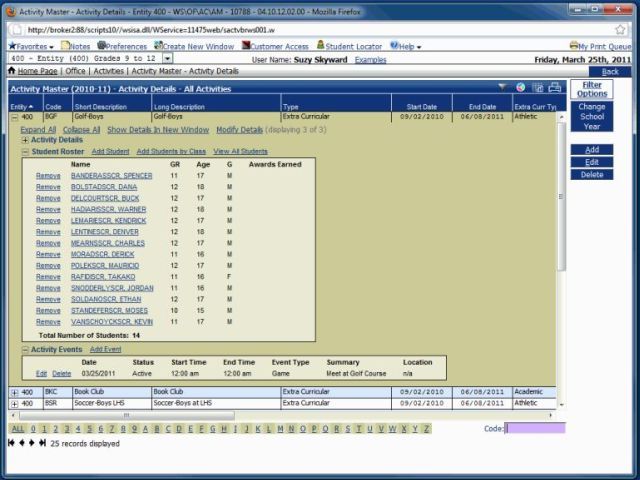 16
Inquire And Acquire Data
It takes 10 – 15 screens in the student information system to get the information on the dashboard student profile page
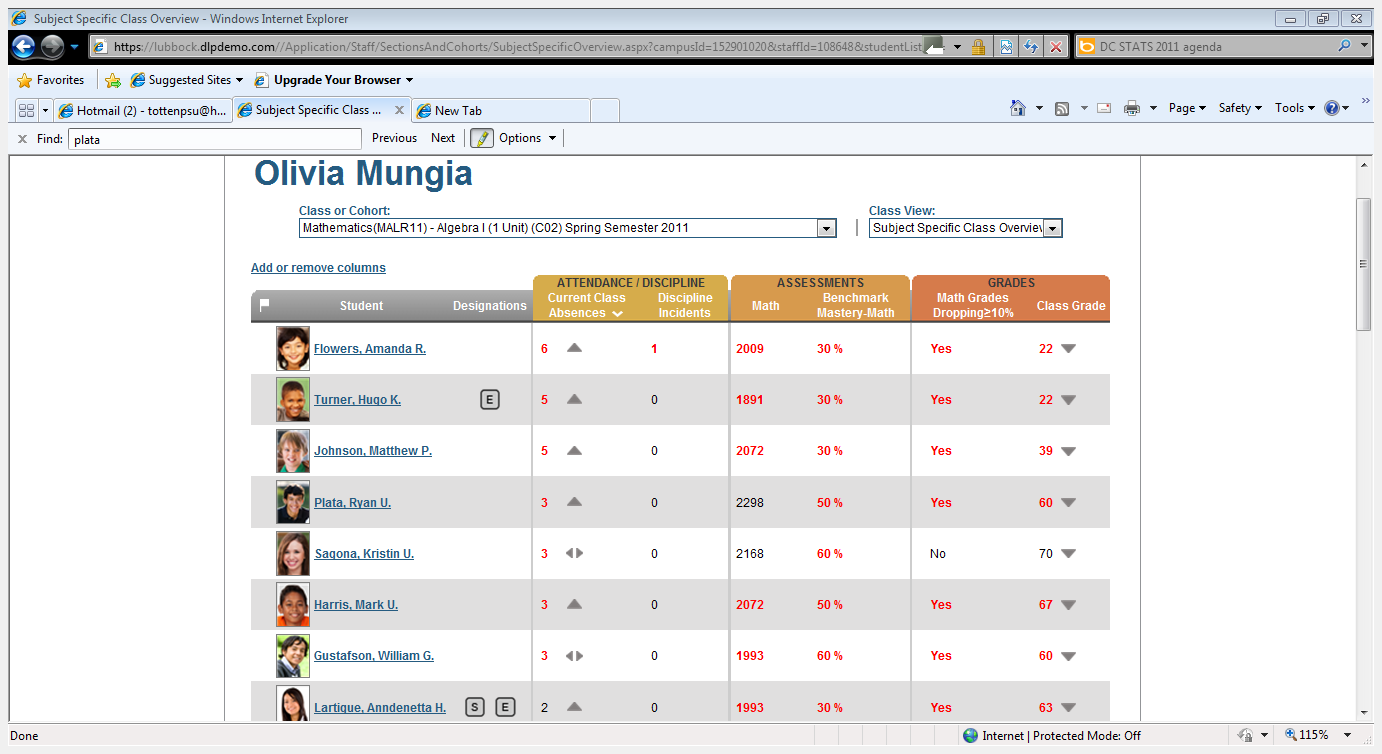 Which students are consistently missing class?

From the Subject-Specific Class Overview page, sort by Current Class Absences.

7 students have a high number of absences.
17
Analyze Date: Layer 1
It takes 10 – 15 screens in the student information system to get the information on the dashboard student profile page
Look across each student’s metrics.
Most have a troubling attendance trend and poor performance.
Ryan Plata’s data look a little different:
Troubling attendance trend
Declining benchmark and grades
But, meeting TAKS standard
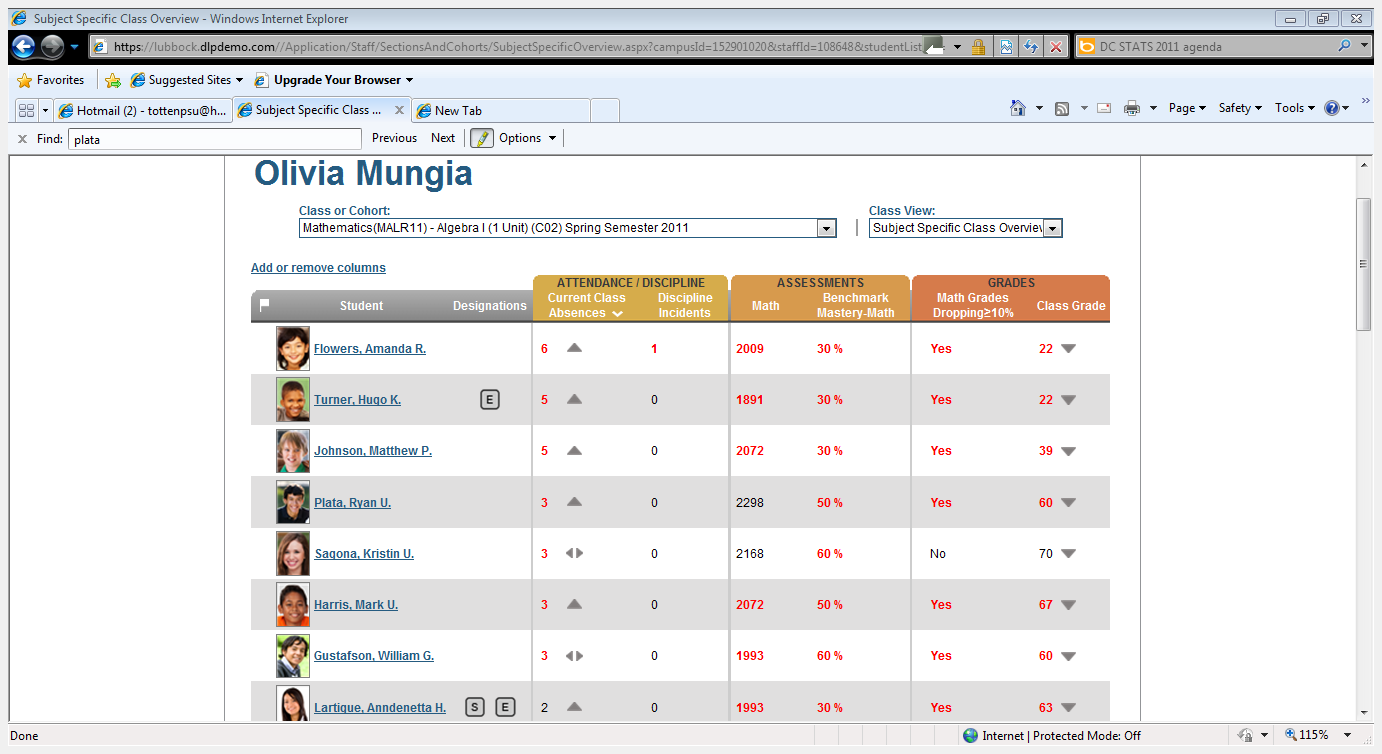 18
Analyze Date: Layer 2
Go to Ryan’s student page to investigate.
Attendance and Course Grades are flagged telling you to dig deeper in these areas.
Interestingly, Advance Academics shows a red stoplight.
Go to the detailed metric pages to learn more.
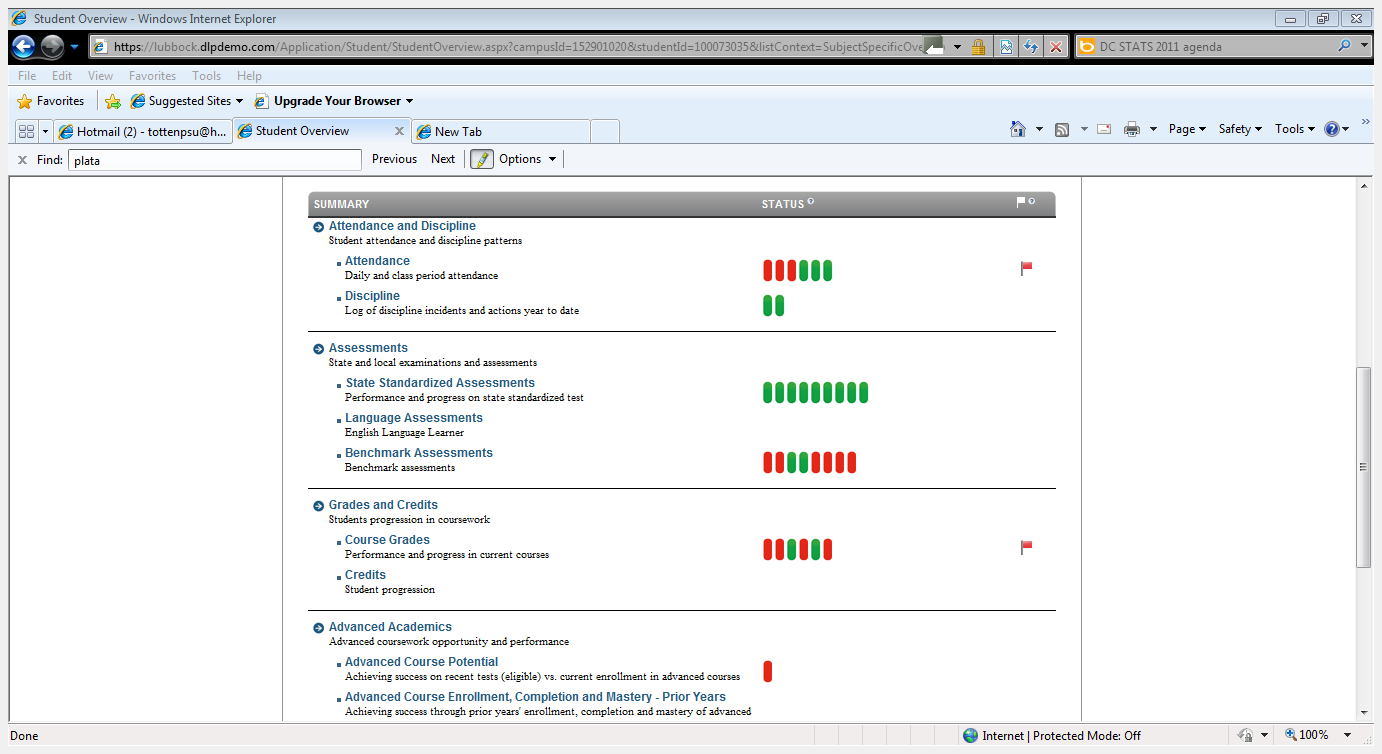 19
Analyze Date: Layer 3
Start by looking at the attendance page.
The daily attendance rate detail available in the more menu shows us Ryan has just started having unexcused absences this grading period.
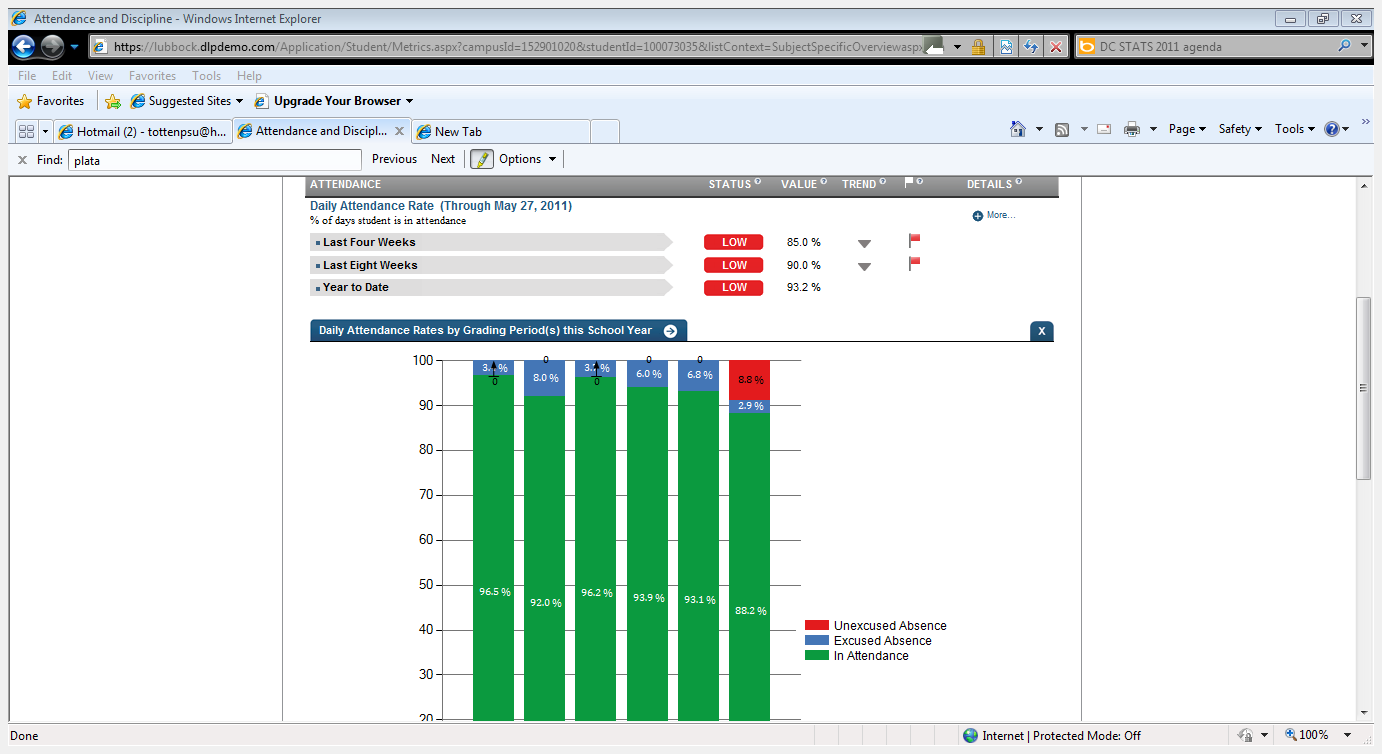 20
Analyze Date: Layer 4
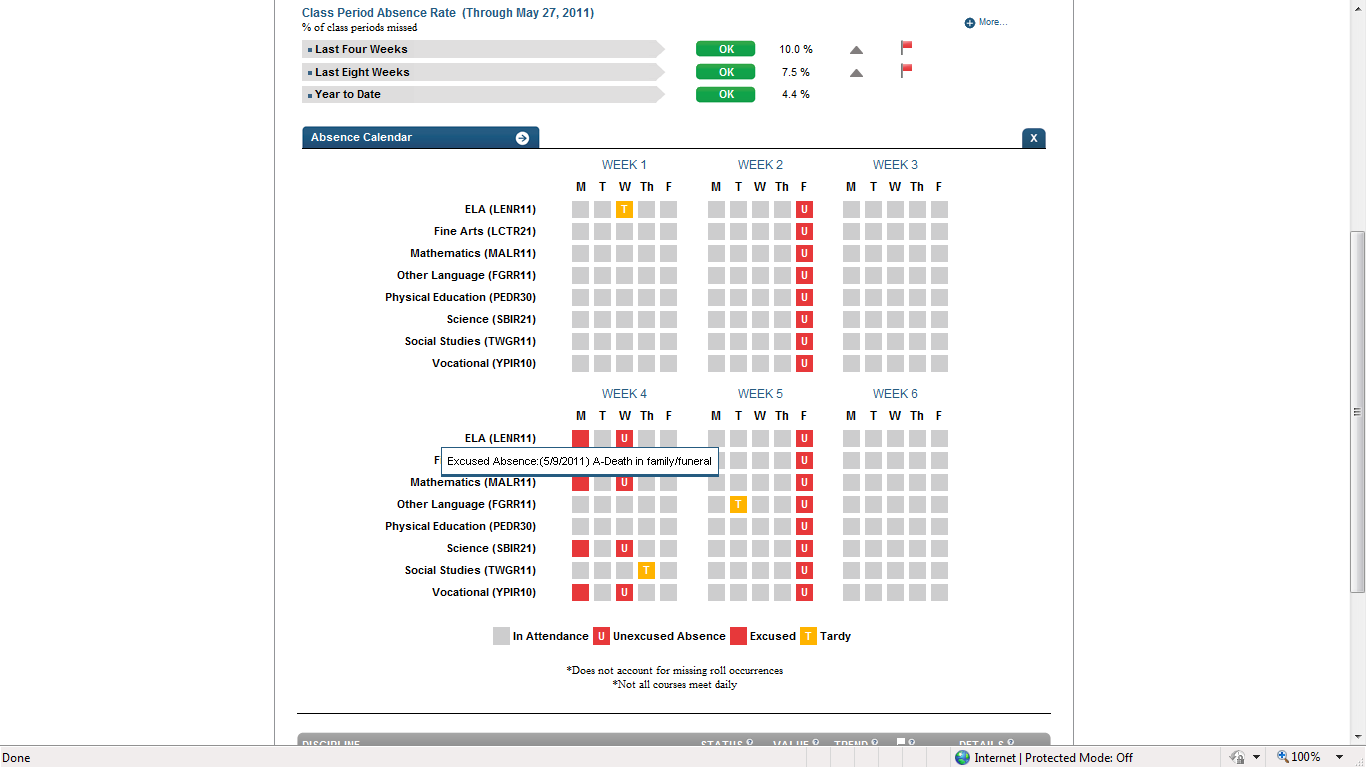 The class period absence detail available in the More menu shows us Ryan recently had a death in the family.
21
Analyze Date: Layer 5
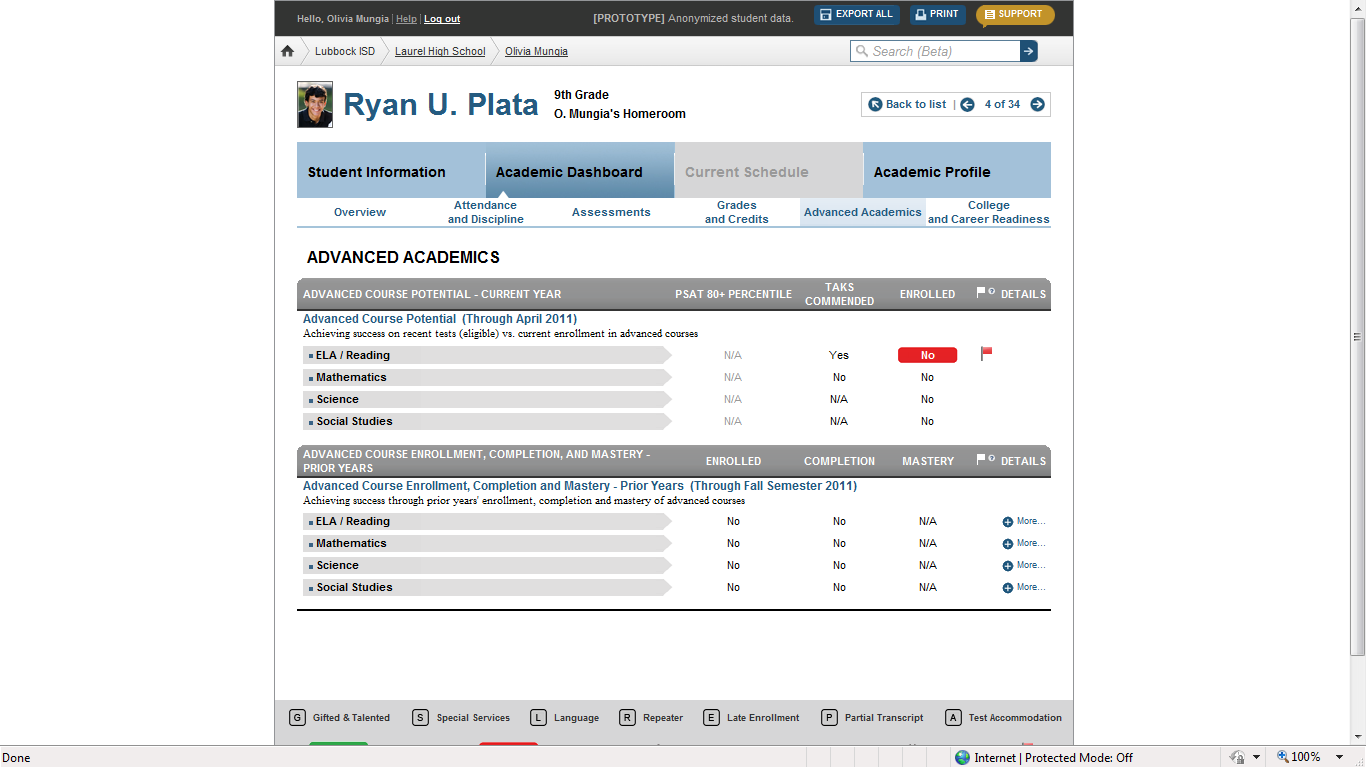 Exploring the Advanced Academics page shows us Ryan is not meeting his potential.
Ryan scored Commended on the TAKS ELA, but is not enrolled in an advanced class.
22
Take Action and Evaluate
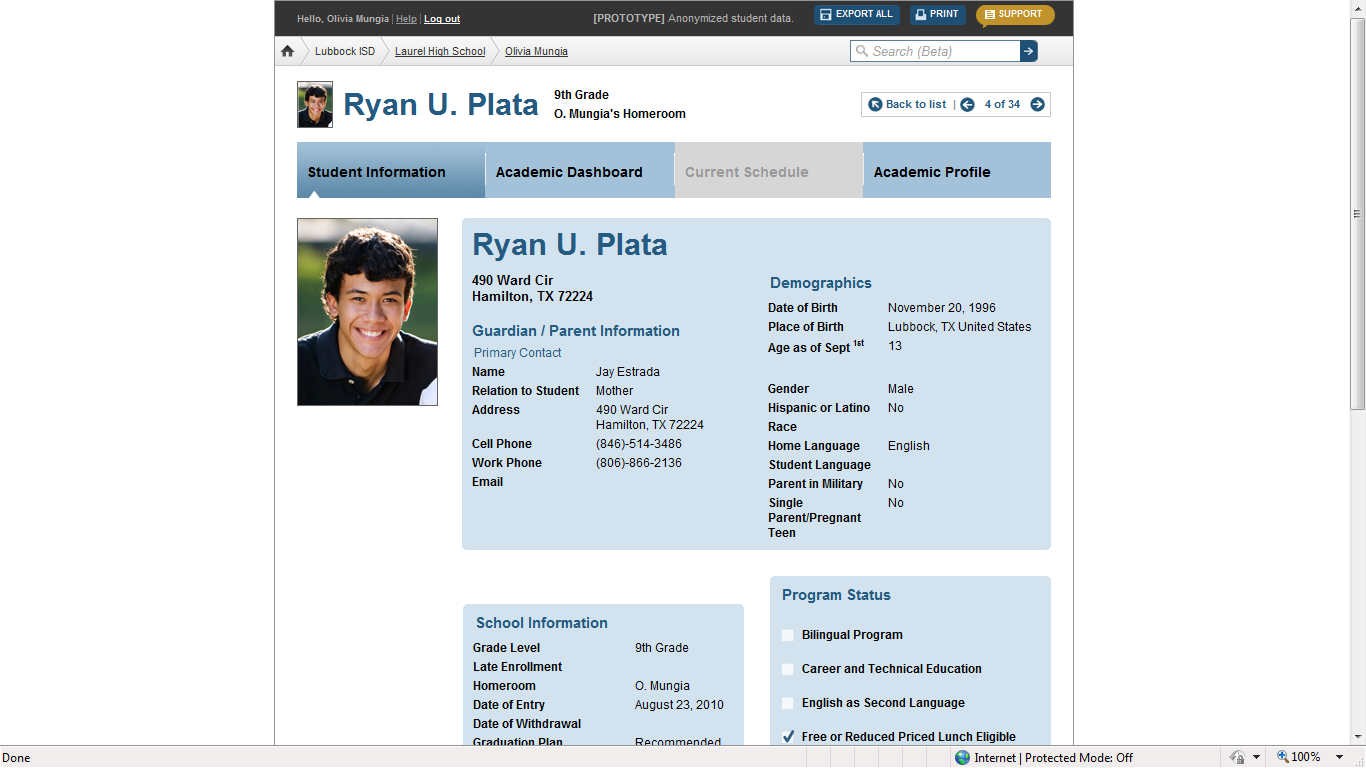 Speak with Ryan about the recent loss in his family.
Contact the counselor and/or parents for support.
Potentially, change Ryan’s schedule to an advanced ELA course.
Check back to the dashboards frequently to monitor his attendance and academic metrics.
23
Questions & Answers
24
Contacts & Additional Resources
Contact information:
Sharon Gaston, Sharon.Gaston@tea.state.tx.us
Jeff Sellers, jeff.sellers@sst-slds.org

For more information on TSDS:
The Texas Student Data System:  http://www.tea.state.tx.us/tsds/
25